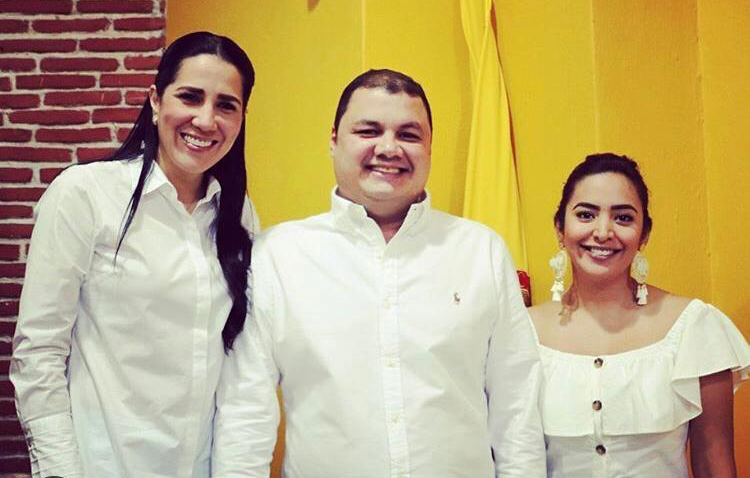 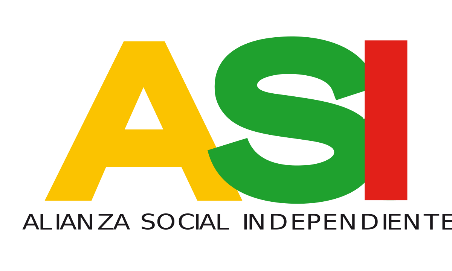 PROYECTOS DE ACUERDO
7
PROPOSICIONES 
11
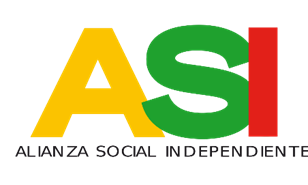 PROYECTOS DE ACUERDO
PROYECTO DE ACUERDONo. 067
POR MEDIO DEL CUAL SE CREAN LAS CASAS DE LA JUVENTUD EN EL DISTRITO DE CARTAGENA DE INDIAS


                 			Participacion en calidad de Ponente: Carolina Lozano 					BenitoRevollo (Coordinadora)
				
				Estado: Estamos programando una mesa tecnica, con la 					intension de lograr compromisos por parte de la 						administracion que viabilice el proyecto.
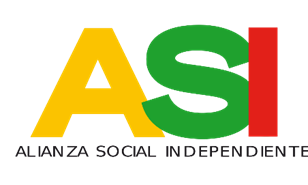 PROYECTO DE ACUERDONo. 073
“Por medio del cual se modifica Acuerdo 028 de 2004, por el cual se reglamenta el sistema de pasantías en la administración distrital de Cartagena de Indias.“

				Participacion en calidad de Ponente: Carolina Lozano 					BenitoRevollo 				
				Estado: 
				- Se estudio y aprobo en comision el 06/05/2021
				- Hoy tiene ponencia de segundo debate negativa, pero existe 				una solicitud de retiro por parte del concejal que lo presento, 					que sera puesto en consideracion de la plenaria en los proximos 				dias.
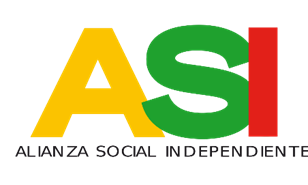 PROYECTO DE ACUERDONo.078
“POR MEDIO DEL CUAL SE HACE UNA EXALTA DE MANERA POSTUMA LA MEMORIA DE UN CIUDADANO CARTAGENERO Y POR TANTO SE DESIGNA SU NOMBRE A UN ESTADIO BEISBOL UBICADO EN EL BARRIO LOS CARACOLES CON EL NOMBRE “ESTADIO DE BEISBOL NELSON BLANCO TORRES”
			Participacion en calidad de Ponente: Laureano Curi Zapata 				
			Estado: Fue aprobado en segundo debate por la plenaria de la 				corporacion el dia 25 de Junio de 2021 – y fue enviado para sancion.
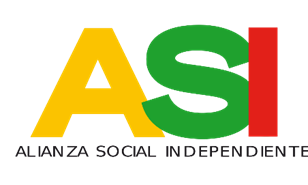 PROYECTO DE ACUERDONo 080
“POR MEDIO DEL CUAL SE MODIFICA EL ACUERDO N°0014 DEL 14 DE NOVIEMBRE DE 2019 EL CUAL AUTORIZA AL ALCALDE DISTRITAL DE CARTAGENA DE INDIAS PARA LA COMPRA DEL TERRENO PARA LA REUBICACIÓN DE LAS FAMILIAS INDÍGENAS DEL CABILDO INDÍGENA ZENÚ DE MEMBRILLAL – CAIZEM”

			Participacion en calidad de Ponente: Laureano Curi Zapata (Coordinador)			
			Estado: Fue aprobado en segundo debate por la plenaria de la 				corporacion el dia 26 de Junio de 2021 – y sancionado por el Alcalde 				Mayor de Cartagena. 
			Acuerdo 060 del 29 de junio de 2021
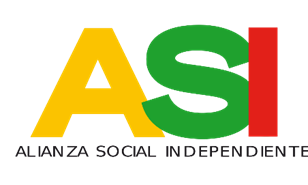 PROYECTO DE ACUERDONo 081
"POR MEDIO DEL CUAL LA CALLE REAL DE MANGA  CAMBIA DE NOMBRE A TERESITA ROMÁN DE ZUREK" 

			Participacion en calidad de Ponente: Laureano Curi Zapata y Liliana 				Suarez Betancourt.	
		
			Estado: El proyecto fue retirado.
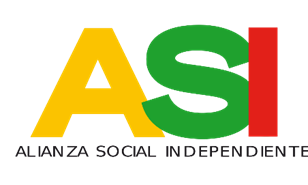 PROYECTO DE ACUERDONo 083
"POR EL CUAL SE ESTABLECE EL USO Y PROMOCIÓN FUENTES NO CONVENCIONALES DE ENERGÍAS - FNCE Y SE MOTIVA EL USO DE VEHÍCULOS ELÉCTRICOS EN EL DISTRITO DE CARTAGENA DE INDIAS“
Presentado: Por diferente bancadas, entre ellas la del Partido ASI a traves de la concejal Liliana Suarez Betancourt.

			Participacion en calidad de Ponente: Laureano Curi Zapata.			
			Estado: Aprobado el dia de ayer en primer debate por las comisiones 				primera y segunda.
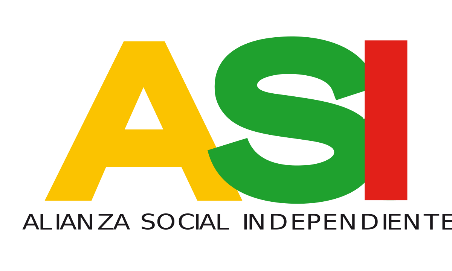 PROYECTO DE ACUERDONo 086
"POR MEDIO DEL CUAL SE REALIZA UN TRASLADO ENTRE UNIDADES EJECUTORAS EN EL PRESUPUESTO DE RENTAS, RECURSOS DE CAPITAL Y RECURSOS DE FONDOS ESPECIALES; LAS APROPIACIONES DE FUNCIONAMIENTO Y DE SERVICIO A LA DEUDA; ASÍ COMO EL PLAN DE INVERSIONES CON ENFOQUE DE GÉNERO PARA LA VIGENCIA FISCAL DEL 1 DE ENERO AL 31 DE DICIEMBRE DE 2021 EN EL DISTRITO TURÍSTICO Y CULTURAL DE CARTAGENA DE INDIAS Y SE DICTAN OTRAS DISPOSICIONES".
				
				Participacion en calidad de Ponente: Laureano Curi Zapata y 					Liliana Suarez Betancourt (Coordinadora).
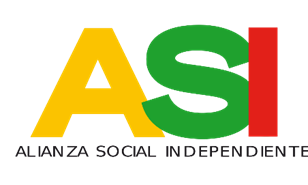 PROPOSICIONES
PROPOSICIÓNNo. 006
El Concejo Distrital de Cartagena de Indias, en sesión de la fecha propone citar en hora y fecha que designe la Mesa Directiva al Secretario del Interior, Secretaria de Participación y Desarrollo Social, Gerente Ese Cartagena de Indias, Directora Escuela Taller y Escuela de Gobierno, Colegio Mayor de Bolívar y Oficina Asesora de Gestión del Riesgo para que rindan informe detallado de todo lo concerniente de la dependencia a su cargo.
La presente Proposición es teniendo en cuenta la importancia de dichas dependencias en la Administración Distrital y que no fueron programadas en la presentación de los informes de conformidad con los Artículos 38 y 39 del Acuerdo014 de 2018 (Reglamento Interno del Concejo).
Cartagena de Indias D. T. y C., 04 de marzo de 2021
Presentado por: Laureano Curi Zapata, Liliana Suarez Betancourt, entre otros.
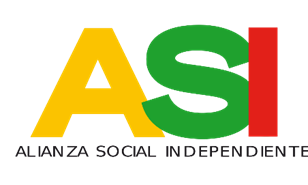 PROPOSICIÓNNo. 013
El Concejo Distrital de Cartagena de Indias, en sesión de la fecha propone citar en hora y fecha que designe la Mesa Directiva a la Directora del Plan de Emergencia Social Pedro Romero – PES, con el fin de que rinda informe detallado de todo lo concerniente de la dependencia a su cargo.
La presente Proposición es teniendo en cuenta la importancia de dichas dependencias en la Administración Distrital y que no fueron programadas en la presentación de los informes de conformidad con los Artículos 38 y 39 del Acuerdo 014 de 2018 (Reglamento Interno del Concejo).

Presentado por: Laureano Curi Zapata, Liliana Suarez Betancourt, entre otros.
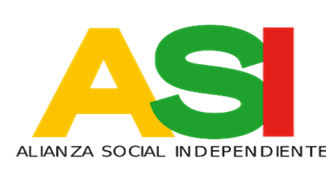 PROPOSICIÓNNo. 014
El Concejo Distrital de Cartagena de Indias en sesión de la fecha propone citar de manera urgente al Secretario General del Distrito, señor Adelfo Doria con base en el Manual de Funciones que lo obliga a verificar todos los actos administrativos del despacho del señor Alcalde y los que emita la Administración, la garantía y articulación de las dependencias del Distrito y los institutos descentralizados para que nos responda cuáles han sido las razones por la cual no se han radicado a fecha de hoy todos los proyectos de Acuerdo que en la instalación de las sesiones ordinarias del Primer periodo de sesiones de esta Corporación, el señor Alcalde se comprometió hacerlos llegar la misma semana del 1 de marzo.
Dejamos claro que las incorporaciones son de vital importancia para la materialización del Plan de Desarrollo y algunos requerimientos en materia de salud solicitados por la Contraloría y la Procuraduría Distrital.

Presentado por: Laureano Curi Zapata, Liliana Suarez Betancourt, entre otros.
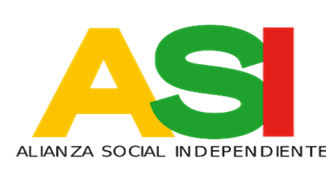 PROPOSICIÓNNo. 024
Relacionada con los arroyos y caños que en la ciudad ocasionan inundaciones, pérdidas de vidas humanas, daños, parálisis en la actividad comercial, industrial, educativa y en el transporte urbano y deterioro en la salud pública.

Presentado por: Laureano Curi Zapata, Liliana Suarez Betancourt, entre otros.
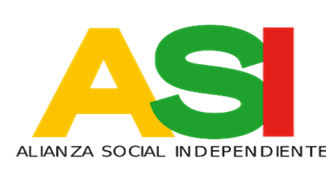 PROPOSICIÓNNo. 027
El Concejo Distrital de Cartagena de Indias en sesión de la fecha, Propone realizar una Sesión Especial, en fecha y hora que determine la Mesa Directiva, con el fin de tratar el tema de la seguridad en la ciudad de Cartagena, para ello, citar al Secretario del Interior del Distrito, Director de Distriseguridad, Alcalde Locales 1, 2 y 3, Ediles de la ciudad, e invitar al Comandante de la Policía Metropolitana, Representante de la Juntas de Acción Comunal.

Presentado por. Carolina Lozano Benitorevollo y otros concejales.
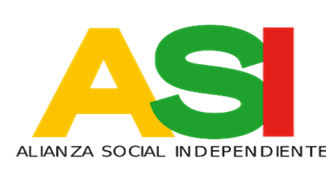 PROPOSICIÓNNo. 033
En distintos medios de Comunicación, hemos escuchado que los empleados de EDURBE vienen realizando llamados a la Administración Distrital para que se giren los recursos que según ellos le adeudan el Distrito y con los cuales se busca cumplir con las obligaciones de nómina y contratistas de la entidad.
1.-Director de EDURBE, quien deberá exponer cuáles son las deudas y pasivos que tiene el Distrito de Cartagena con la entidad, cuál es su planta de personal y cuál es la deuda que tiene EDURBE, con cada uno de sus empleados y así mismo, deberá informar si tiene contratistas y cuál es la deuda que tiene con ellos.
También deberá informar la Dirección de EDURBE, cuáles contratos o convenios se encuentran ejecución, en especial los que sean suscritos con el Distrito de Cartagena.
…
Presentado por. Carolina Lozano Benitorevollo y otro concejal.
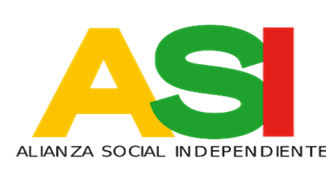 PROPOSICIÓNNo. 034
El Concejo Distrital de Cartagena de Indias en sesión de la fecha Propone adicionar la Proposición No. 033 de 2021 (EDURBE), en el sentido de incluir el siguiente cuestionario: 
CUESTIONARIO:
1.-¿Dentro de la estructura organizacional de la administración distrital cual es la misión del EDURBE?
2.-Nos suministren copia de los estatutos actualizados de EDURBE 
…
Presentado por. Carolina Lozano Benitorevollo y otros concejales.
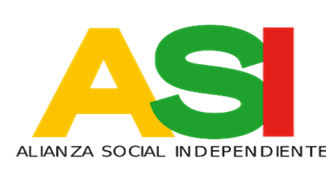 PROPOSICIÓNNo. 036
El Concejo Distrital de Cartagena de Indias en sesión de la fecha propone solicitar a la Secretaría General del Distrito y a la Oficina Asesora Jurídica del Distrito la siguiente información: 
1.-Informe, si recibió el pago total de la codena impuesta al Interventor del Proyecto Emisario Submarino HALCROW GROUP LIMITED. En caso de no haberse recibido el total de pago, indique cuanto está pendiente por pagar.
2.-Pido, se indique cual es el total de la liquidación del crédito del Laudo Arbitral a la fecha de esta solicitud.
3.-En caso de estar pendiente parte del pago de la condena, indique cuales acciones legales ha instaurado el Distrito de Cartagena para recuperar los recursos y el estado de estas.

			Presentado por: Carolina Lozano Benitorevollo
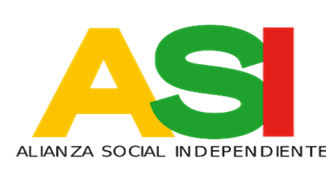 PROPOSICIÓNNo. 050
El Concejo Distrital de Cartagena de Indias D. T. y C., en sesión de la fecha propone solicitar información sobre el Contrato de alumbrado público celebrado por el Distrito de Cartagena para la vigencia 2021, y fecha y hora que designe la Mesa Directiva se cite al Secretario General del Distrito de Cartagena, a la Asesora de Servicios Públicos, Contratista, Interventor y la Oficina Jurídica del Distrito para que exponga las respuestas del siguiente cuestionario:
1.-Copia de los contratos suscritos para el mantenimiento, operación y modernización del alumbrado público para la vigencia 2021, que contengan los estudios previos y todo el proceso contractual realizado con esto y la interventoría. 
2.-Certificación expedida por el Jefe de la Oficina Jurídica o quien haga sus veces, sobre quiénes se presentaron y valores de los oferentes y aplicación del principio de transparencia y publicidad del proceso, y se envié copia de las ofertas presentadas y parámetros de calificación del contratista.
…
		Presentado por: Carolina Lozano Benitorevollo y otros concejales.
PROPOSICIÓNNo. 060
En nuestra calidad de Concejales de la ciudad de Cartagena de Indias, atendiendo a las condiciones especiales de nuestra ciudad turística y reconocida por la UNESCO como Patrimonio Histórico y Cultural de la Humanidad, es imperioso contar con un Plan Especial de Manejo y Protección de las fortificaciones, del Centro Histórico y de los monumentos, en lo posible unificado, que permita un instrumento de mayor jerarquía para protegerlos.
1.-Señale si los proyectos antes mencionados fueron aprobados por el Comité Técnico de Patrimonio. Anexar copias de las actas del comité.
2.-Aportar reglamentación del comité técnico de patrimonio histórico y cultural.
…

	Presentado por: Carolina Lozano Benitorevollo y otro concejal.
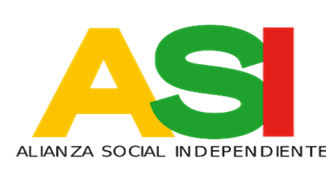 PROPOSICIÓNNo. 066
Como quiera que FONTUR Colombia, es la entidad del Gobierno Nacional aliada de todas las regiones del país, para la consolidación de destinos turísticos de talla global, impulsando  economías, culturas y la sociedad, en el contexto local y nacional, y de esa forma, impactar el desarrollo de la Nación, el Concejo Distrital de Cartagena de Indias en sesión de la fecha se propone: invitar en hora y fecha que determine l a Mesa Directiva, al Dr. Irwin Pérez Muñoz, Circe Álvarez Mendoza, Corpoturismo, a Sesión Plenaria para efectos de forjar y/o concretar programas y proyectos, sobre el asunto en comento, para Cartagena. 

Presentado por: Liliana Suarez Betancourt, entre otros concejales.
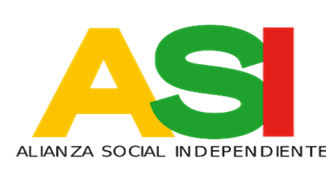 GRACIAS
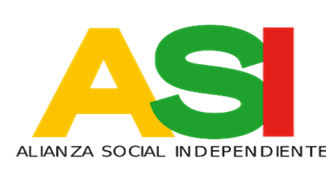